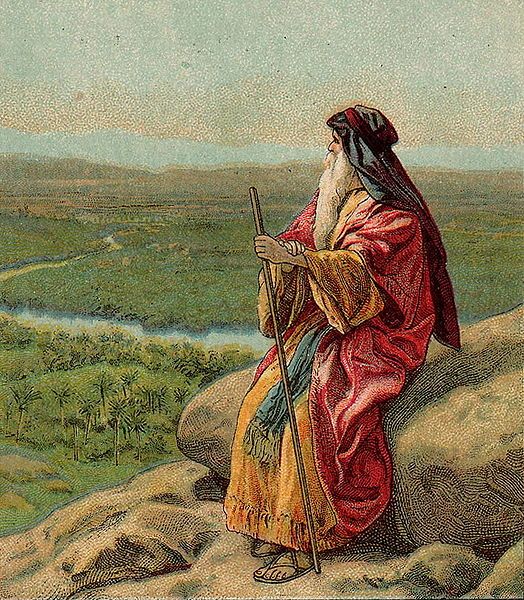 “SUBE AL PISGA”
Nuestros Pecados nos Alcanzarán
Num. 32:23
Deut  3:27
[Speaker Notes: Exo 3:8  Y he descendido para librarlos de mano de los egipcios, y para sacarlos de aquella tierra a una tierra buena y espaciosa, a una tierra que mana leche y miel, al lugar de los cananeos, de los hititas, de los amorreos, de los ferezeos, de los heveos y de los jebuseos.

Num 14:22  ciertamente todos los que han visto mi gloria y las señales que hice en Egipto y en el desierto, y que me han puesto a prueba estas diez veces y no han oído mi voz,
.

Las aguas de mara
Num 20:2  Y no había agua para la congregación; y se juntaron contra Moisés y Aarón.
Num 20:3  El pueblo contendió con Moisés y le habló, diciendo: ¡Ojalá hubiéramos perecido cuando nuestros hermanos murieron delante del SEÑOR!
Num 20:4  ¿Por qué, pues, has traído al pueblo del SEÑOR a este desierto, para que nosotros y nuestros animales muramos aquí?
Num 20:5  ¿Y por qué nos hiciste subir de Egipto, para traernos a este miserable lugar? No es lugar de sementeras, ni de higueras, ni de viñas, ni de granados, ni aun hay agua para beber.
Num 20:6  Entonces Moisés y Aarón fueron de delante de la asamblea a la puerta de la tienda de reunión, y se postraron sobre sus rostros; y se les apareció la gloria del SEÑOR.
Num 20:7  Y habló el SEÑOR a Moisés, diciendo:
Num 20:8  Toma la vara y reúne a la congregación, tú y tu hermano Aarón, y hablad a la peña a la vista de ellos, para que la peña dé su agua. Así sacarás para ellos agua de la peña, y beban la congregación y sus animales.
Num 20:9  Tomó Moisés la vara de la presencia del SEÑOR, tal como El se lo había ordenado;
Moses Strikes the Rock
Num 20:10  y Moisés y Aarón reunieron al pueblo ante la peña. Y él les dijo: Oíd, ahora, rebeldes. ¿Sacaremos agua de esta peña para vosotros?
Num 20:11  Entonces Moisés levantó su mano y golpeó la peña dos veces con su vara, y brotó agua en abundancia, y bebió el pueblo y sus animales.
Num 20:12  Y el SEÑOR dijo a Moisés y a Aarón: Porque vosotros no me creísteis a fin de tratarme como santo ante los ojos de los hijos de Israel, por tanto no conduciréis a este pueblo a la tierra que les he dado



32:23  Pero si no lo hacéis así, mirad, habréis pecado ante el SEÑOR, y tened por seguro que vuestro pecado os alcanzará]
Al Pecador, Su Pecado le alcanzara
El Pecado de Urias – Josue. 7:1, 14, 20-25
El Pecado de David con Betsabe y Urias – 2 Sam. 12:9-13
No se puede esconder De Dios – 2 Cron. 16:9; Heb. 4:13
[Speaker Notes: Jos 6:18  Pero en cuanto a vosotros, guardaos ciertamente de las cosas dedicadas al anatema, no sea que las codiciéis y tomando de las cosas del anatema, hagáis maldito el campamento de Israel y traigáis desgracia sobre él. 


El Señor todo lo mira

2Ch 16:9  Porque los ojos del SEÑOR recorren toda la tierra para fortalecer a aquellos cuyo corazón es completamente suyo. Tú has obrado neciamente en esto. Ciertamente, desde ahora habrá guerras contra ti.

Job 34:21  Porque sus ojos observan los caminos del hombre, y El ve todos sus pasos.]
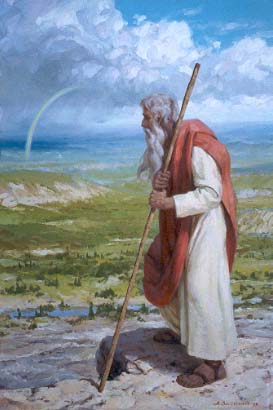 Pecado, Aunque se cometa con la mejor de las intenciones, será Pecado!
Prov. 14:12
¡Aahh!
!Ahora entiendo que hay que Obedecer¡
Pecado, Aunque  con buenas intenciones, sigue siendo Pecado!
El enojo de Moisés Números 20:10
 Proteger la Arca – 2 Sam. 6:6-7
 Sacrificios a Dios– 1 Sam. 15:21-22
 Muchas Señales En Cristo- Mat. 7:21-23
[Speaker Notes: 1—Num 20:10  y Moisés y Aarón reunieron al pueblo ante la peña. Y él les dijo: Oíd, ahora, rebeldes. ¿Sacaremos agua de esta peña para vosotros?

2- 1Ch 15:12  y les dijo: Vosotros sois los jefes de las casas paternas de los levitas; santificaos, tanto vosotros como vuestros parientes, para que subáis el arca del SEÑOR, Dios de Israel, al lugar que le he preparado.]
Otros nos pueden Influenciar a Pecar, Pero cada quien es Culpable de sus acciones
2 Cor. 5:10
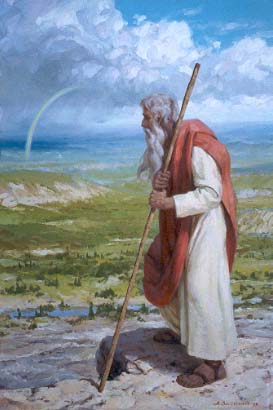 Responsable  Por sus Acciones
Disgustos, enojos – No Son Excusa– Num. 20:4
Betsabe influenció a David, Pero el fue culpable.      – 2 Sam. 11
Otros siguieron a Pedro, Todos Culpables–             Gal. 2:11-14
Falsos maestros y seguidores Ambos en hoyo–       Mt. 15:14
Adán culpó a Eva, Eva a la serpiente —Los 2 estaban Mal (Gen. 3)
Podemos ser guiados a pecar por otros, pero al final también seremos hallados culpables !